地域サロン＆しまもとオレンジカフェ
『すまいる』
毎月第２木曜日13：30：～15：30
今回５月１１日（木）のイベントは・・・
姿勢や歩き方の崩れは転倒への　赤信号！
「介護予防認定理学療法士による
　　　　　　歩行アドバイス」
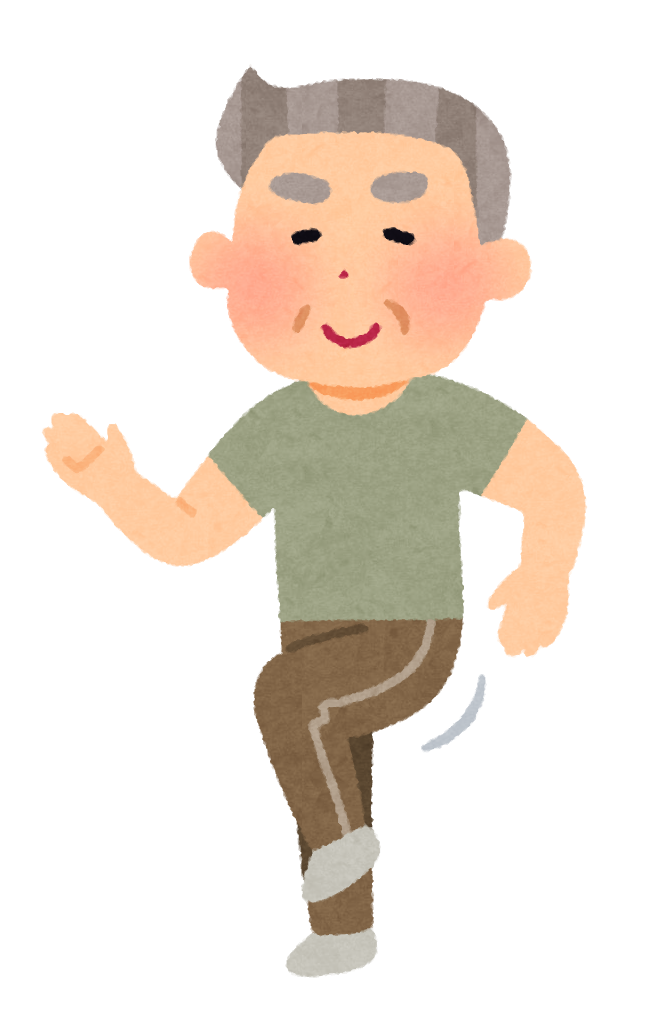 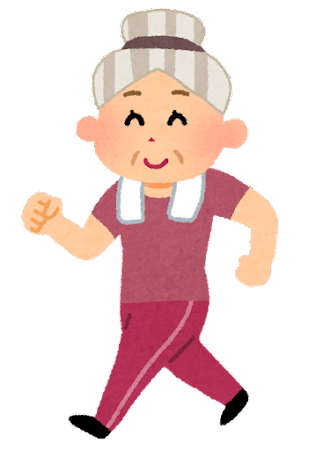 介護予防認定理学療法士による
誰でもできる簡単な運動を行います。
転びにくい体を手に入れよう！！
※１３時４５分頃から始めます
場所：高浜公会堂　参加費：100円
出入り自由、予約不要、どなたでも参加いただけます
次回６月８日（木）は「知って得する！！福祉用具アレコレ体験会」です。
最新の臭わないラップ式ポータブルトイレや置き型手すり等介護に役立つ
福祉用具などを体験できます。お楽しみに！
お問い合わせ：医療法人　清仁会
水無瀬ヘルパーステーション　075-963-0033（すぎき）